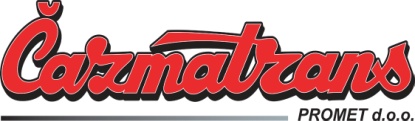 VOZNI  RED
 BUS TIME-TABLE
VRIJEDI OD:
 02.10.2023
TRAJEKT (FERRY)→ HVAR
HVAR → TRAJEKT (FERRY)
TRAJEKT (FERRY → STARI GRAD
STARI GRAD  → TRAJEKT(FERRY)
JELSA→ TRAJEKT ( FERRY)
TRAJEKT (FERRY) → JELSA
TRAJEKT(FERRY → VRBOSKA
VRBOSKA → TRAJEKRT (FERRY)
NAPOMENA:
SVI  PODCRTANI POLASCI OVISE O DOLASKU TRAJEKTA , VOZNE KARTE KUPUJU SE U AUTOBUSU
Tel: 021 765 904 ; Fax: 021 765 911 ; E-mail: cazmatrans.otok.hvar@st.t-com.hr